Груша, яблоко, банан,
Ананас из жарких стран.
Эти вкусные продукты
Вместе все зовутся... (фрукты)
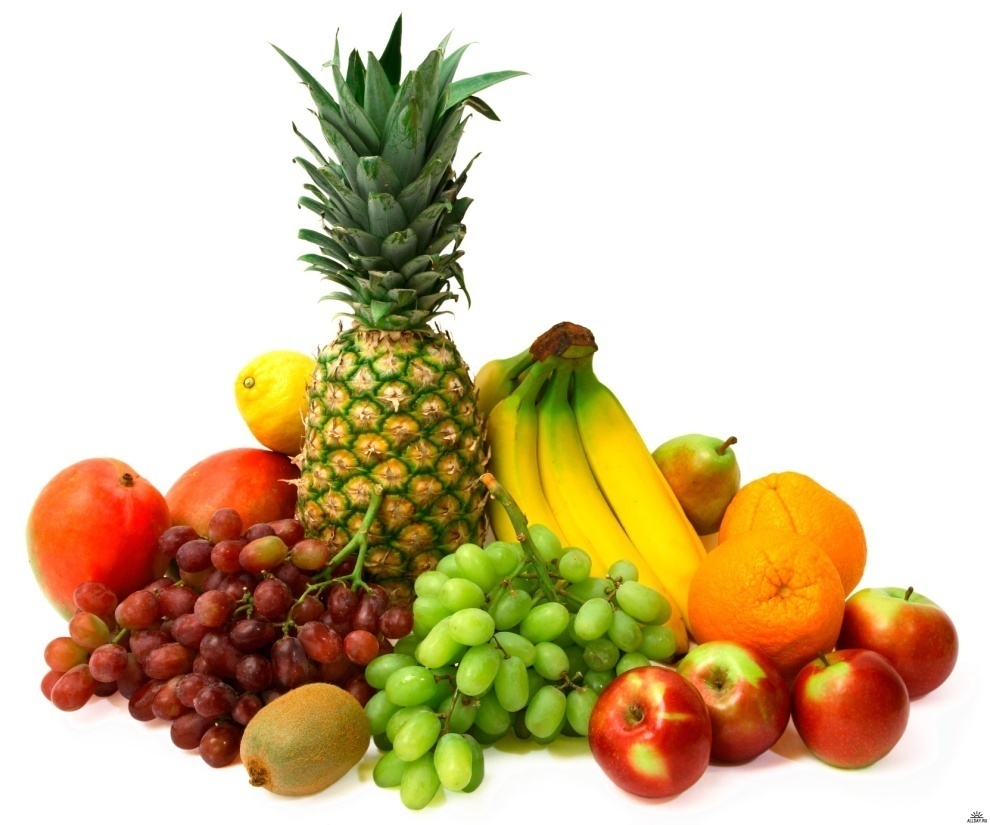 Круглое, румяное,Я расту на ветке.Любят меня взрослые,И маленькие детки.
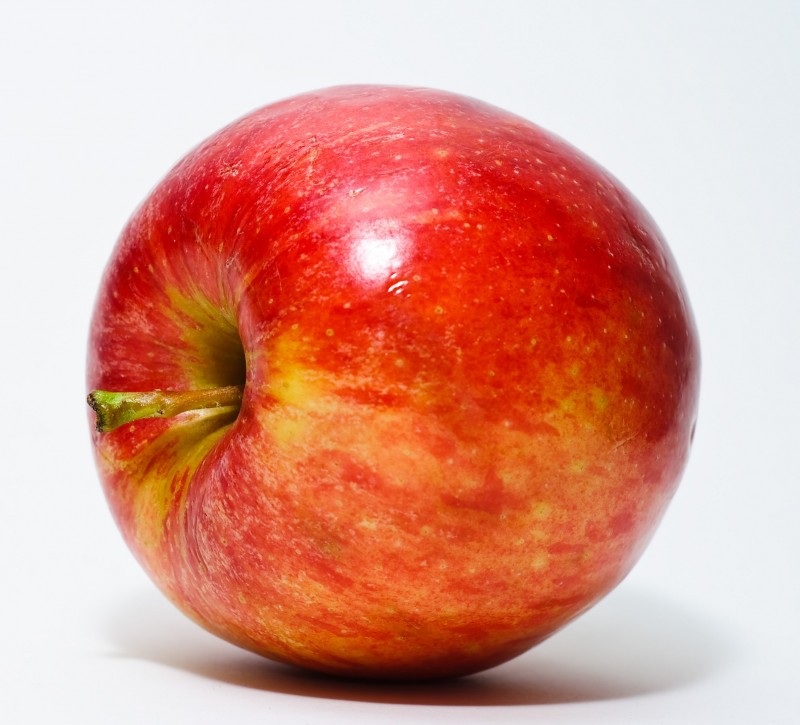 Фрукт похож на неваляшку,
Носит желтую рубашку.
Тишину в саду нарушив,
С дерева упала... (груша)
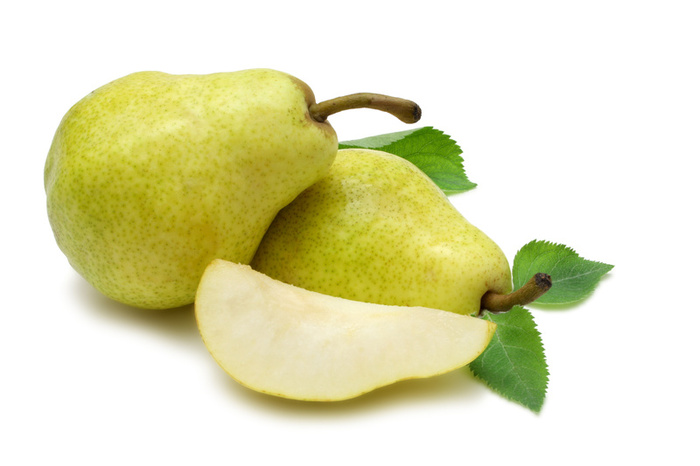 Этот фрукт в рубашке яркой
Любит, чтобы было жарко.
Не растет среди осин
Круглый рыжий... (апельсин)
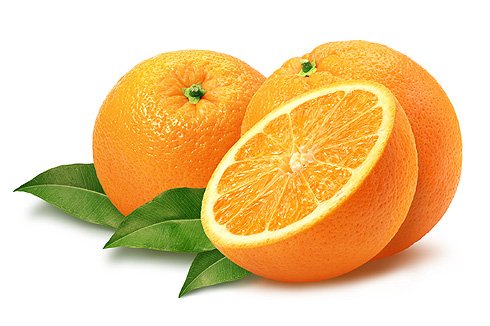 Знают этот фрукт детишки,
Любят есть его мартышки.
Родом он из жарких стран.
Высоко растет... (банан)
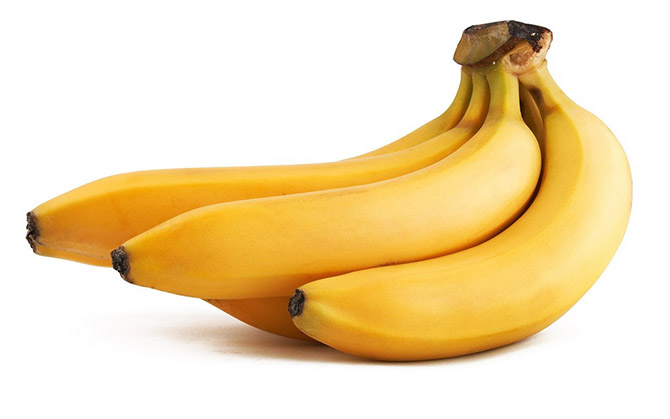 Желтый цитрусовый плод
В странах солнечных растет.
А на вкус кислейший он.
Как зовут его?
 (Лимон)
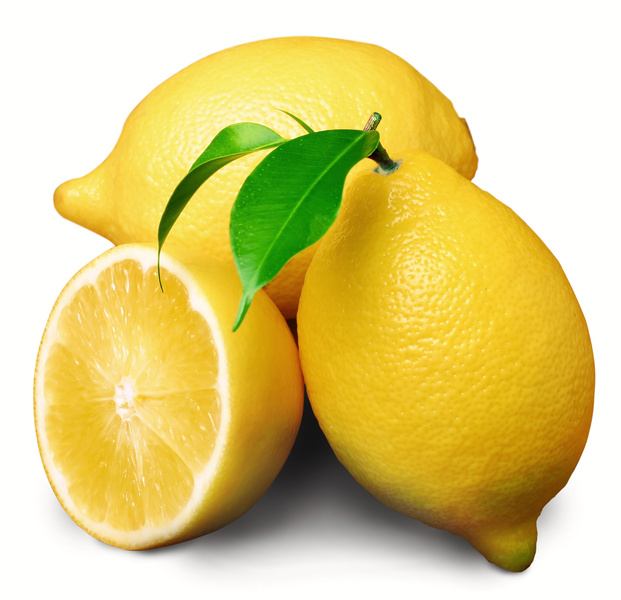 Жарким солнышком согрет,
В шкурку, как в броню, одет.
Удивит собою нас
Толстокожий... (ананас)
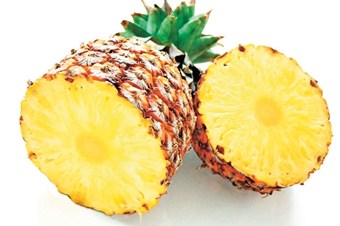 Круглый бок, жёлтый бок, 
Сидит в грядке колобок. 
Врос в землю крепко. 
Что же это? 
( Репка )
Сто одежек, и все без застежек. ( Капуста)
Без окон, без дверей Полна горница людей. (Огурец)
Росли на грядке зелёные ветки, А на них – красные детки. ( Помидор)
Красная девица Росла в темнице, Люди в руки брали, Косы обрывали. ( Морковь )